Generative LinguisticsNoam Chomsky
Naveed Nawaz
Noam Chomsky
One of the most influential linguists of the 20th century

Interested in grammaticality: how humans use a finite set of structures and rules to produce an infinite number of grammatically correct sentences

“It takes a big ego to withstand the fact that you’re saying something different from everyone else.” Chomsky
Before Chomsky
In the 1940s and 1950s, before Chomsky, linguistic study focused mainly on performance (how people spoke – the language that came out of their mouths). Generally, what we might classify as a superficial view of language was held by many in the field. 
Language was thought to go in and to come out, and not much was believed to happen in between.
In other words, linguists of the 1940s and 1950s thought that language existed in itself and that the brain was not involved in the use of language and its process.
The Revolution
Chomsky made a résurrection to innateness.
He has returned the mind to its position of preeminence in the study of human kind.
The idea that a substantial part of our knowledge is genetically determined came forward.
‘‘He has shown that there is really only one human language: that the immense complexity of the innumerable languages we hear around us must be variations on a single theme. He has revolutionized linguistics, and in so doing has set a cat among the philosophical pigeons.” (Smith, 2004: 16).
Since 1957, syntax and cognition have become the pace-maker in theoretical linguistics rather than phonology.
Background
Before the 1960s, the structuralist Model was very dominant. It was simply descriptive of the different levels of production, namely: phonology, morphology, syntax and semantics.
It did not provide any model or frame work for understanding how the actual learning takes place.
In the late 1950s, Skinner constructed his cognitive learning model: behaviorism which correlates with the notion.
     Stimulus → response→ reinforcement
     and habit formation
According to Skinner, children learn the language by imitating and repeating and the mind is a blank slate at birth.
Chomsky’s Critique to Skinner’s Model
Although children hear only a finite number of sentences, they are able to produce an infinite number of possible sentences with no previous formal training or correction.
Chomskyan syntax is more complex than people had previously thought syntax to be!
The grammar of a sentence can’t be deduced from its surface form
The schoolchildren were difficult to teach
The schoolchildren were eager to learn
So environmental language data is insufficient: grammar can’t be learned from it
Continue…
Constraints and principles cannot be learnt:
Children learn their first or second language at an early age.
 They learn, for example, single word formation at the age one, and learn the basic grammar around age six.
At this age, no one has the cognitive ability to understand the principles of grammar as a system, but because some innate capacity, is still capable of using it.
Put it differently, children do not know anything about grammar or syntax but still they can produce grammatical sentences in most of the time.
Chomsky’s Critique to Skinner’s Model
Patterns of development are universal.
When children develop their language, they learn the various aspects of language in a very similar order.
If children only learn what they are taught, the order of what they learnt would vary in different environments.
    e.g.: Brown Model 1973:
BACKGROUND & DEVELOPMENT
Generativism is rejection of B.F.Skinner’s Behaviourism and usually presented as having developed out of and in reaction to the previously dominant school of post-Bloomfieldian American descriptivism: a particular version of structuralism. Up to a point, it is historically justifiable to see the origin of generativism within linguistics in this light. But, as Chomsky himslef came to realize later, there are many respects in which generativism constitutes a return to older and more traditional views about language.
10
2/11/2020
GENERATIVISM
The term “Generativism” is being used here to refer to the theory of language that has been developed, over the years or so, by Avram Noam Chomsky and his followers.
Indeed, relatively few of the linguists, who were impressed by the technical advantages and heuristic value of Chmsky’s system of transformational-generative grammar when he first put this forward in the late 1950s, have  ever explicitly associated themselves with the body of assumptions and doctrines that is now identifiable as Generativism.
11
2/11/2020
GENERATIVISM
Chomsky pointed out poverty of stimulus for the acquisition of language. He was against stimulus play vital role in language learning.
He held hypothesis that language is free from stimulus control.
He opines that human language is innate and pre-wired in human brain.
A child acquires language in three years.
Language Acquisition Device (LAD) is the prime source of learning language.
The innate body of linguistic knowledge is termed as “Universal Grammar” (UG).
Strongest evidence for the existence of UG is simply the fact that children successfully acquire their native language in a short time.
12
2/11/2020
Creativity
Language is CREATIVE
We can produce and understand an infinite range of novel grammatical sentences
Children do not imitate a fixed repertoire of sentences
Chomsky: creativity is not explicable if language is learnt just from the environment
Degeneracy of the data
The child’s language data is degenerate
Ungrammatical utterances are frequent and are not marked out as “wrong”
Therefore it is impossible to deduce the grammar of a language, if your only input data is utterances from the environment
Innatism
Limitations of Behaviorist view of language acquisition led in 1960’s to the alternative ‘generative’ account of language.

Main Argument: Children must be born with an innate capacity for language development.

Main Figure: Noam Chomsky

Children are born with an innate propensity for language acquisition, and that this ability makes the task of learning a first language easier than it would otherwise be.
Innatism: LAD & UG
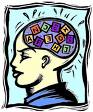 Chomsky theorized that children were born with 
a hard-wired language acquisition device (LAD) in
 their brains. 
LAD is a set of language learning tools, intuitive  at birth in all children.
He later expanded this idea into that of universal grammar, a set of innate principles and adjustable parameters that are common to all human languages. 

The child exploits its LAD to make sense of the utterances heard around it, deriving from this ‘primary linguistic data’ – the grammar of the language
Language Acquisition Device
L.A.D is a function of the brain that is specifically for learning language. It is an innate biological function of human beings just like learning to walk.
L.A.D plays two roles in Chomskyan theory:
1. It accounts for the striking similarities among human languages.
        e.g.: the similarity in using relative clause constructions from English, French and   	Arabic.
A. English: a- the man that I saw was your brother
                          b- I read the book that you read.
B. French: a- L’homme que j’ai vu était ton frère.
                          b- J’ai lu le livre que tu as lu.
C. Arabic : a- r-raʒulu  l-ladi: ra ?eit kan axuk.
                          b- 9ara?to lkita:b l-ladi: 9ara?ta.
2. It accounts for the speed, ease and regularity with which children learn their first language.
If the sequence order is the same in all children, it is then quite normal to speak about language universals.
Universals
Human languages exhibit remarkable similarities or principles. These patterns are called universals.
We can find these similarities on many linguistic levels:
1. Phonological universals: Consonants, for example, are distinguished also according to the location of their production, that is, after the various organs of the vocal tract. With the help of this detailed information we can now refer to every consonant by its location and manner of articulation; [f], for example, is a voiceless, labiodentals fricative.

2. Syntactic universals: Also, most of existing languages have verbs, nouns, adjectives and pronouns.

3. Semantic universals: One semantic universal regards our notion of color. There exist eleven basic color terms: black, white, red, green, blue, yellow, brown, purple, pink, orange, and grey.
Mechanism of Innate Theory
According to Noam Chomsky, the mechanism of language acquisition formulates from innate processes.
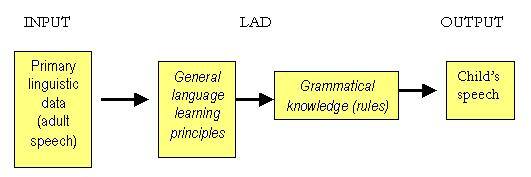 Innatism: Universal grammar or generative grammar.
we are born with set of rules about language in our brains.

“Children are equipped with an innate template or blueprint for language and this blueprint aids the child in the task of constructing a grammar for their language.”

This is known as “Innateness Hypothesis.”
All children share the same innateness
Chomsky thus proposes that "all children share the same internal constraints which characterize narrowly the grammar they are going to construct." 
						  (Chomsky, 1977, p.98)
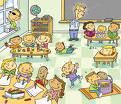 Universal grammar (UG)
The theory suggests that linguistic ability manifests itself without being taught and that there are properties that all natural human languages share. It is a matter of observation and experimentation to determine precisely what abilities are innate and what properties are shared by all languages.
Universal Grammar (UG) or Mental Grammar
Is a theory in Linguistics proposing that the ability to learn grammar is hard-wired into the brain.
and as opposed to other 'grammars‘ e.g.

Prescriptive
Descriptive 
Pedagogical
Argument:
The theory of Universal Grammar proposes that if human beings are brought up under normal condition then they will always develop language with a certain property X e.g.: 


distinguishing nouns from verbs, or
distinguishing function words from lexical words.
Argument:
As a result, property X is considered to be a property of universal grammar in the most general sense.

Using the above examples, Universal Grammar would be the innate property of the human brain that causes it to posit a difference between nouns and verbs whenever presented with linguistic data.
Different Hypotheses:
In an article titled,
"The Faculty of Language: What Is It, Who Has It, and How Did It Evolve?“

Hauser, Chomsky, and Fitch present the three leading hypotheses for how language evolved and brought humans to the point where we have a Universal Grammar.
Different Hypotheses:
Three Hypotheses :

It states that FLB (the Faculty of Language in the broad sense) is strictly homologous to animal communication.

This means that homologous aspects of the Faculty of Language exist in non-human animals.
Different Hypotheses:
Three Hypotheses :

It states that FLB "is a derived, uniquely human adaptation for language". 

This hypothesis believes that individual traits were subject to natural selection and came to be very specialized for humans.
Different Hypotheses :
Three Hypotheses :

It states that only FLN (the Faculty of Language in the narrow sense) is unique to humans. 

It believes that while mechanisms of FLB are present in both humans and non-human animals, that the computational mechanism of recursion is recently evolved solely in humans. 
This is the hypothesis which most closely aligns to the typical theory of Universal Grammar championed by Chomsky.
Chomsky's Theory:
Chomsky argued that the human brain contains a limited set of rules for organizing language. This implies in turn that all languages have a common structural basis; the set of rules is what is known as Universal Grammar.
Chomsky's Theory:
Chomsky has stated "I think, yet the world thinks in me", 
exemplifying his belief that since humans are natural beings and have undergone evolution,
that Universal Grammar is a biological evolutionary trait, common to all humans.
Chomsky's Theory:
Speakers proficient in a language know which expressions are acceptable in their language and which are unacceptable. 

The key puzzle is how speakers come to know these restrictions of their language, since expressions that violate those restrictions are not present in the input, indicated as such.
Universal grammar (UG)
This absence of negative evidence—that is, absence of evidence that an expression is part of a class of the ungrammatical sentences in one's language—is the core of the poverty of stimulus argument. 
For example, in English one cannot relate a question word like 'what' to a predicate within a relative clause :
(1) What did John meet a man who sold?
Universal grammar…
Chomsky says:
The UG does not have the actual rules of each language but it has PRINCIPLES & PARAMETERS.

The rules of  language are derived from the Principles & parameters.
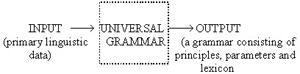 Principles & Parameters:
Principles: universal basic features of Grammar e.g.. Nouns, Verbs & Structure Dependency etc.
Parameters: the variation across language that determines one or more aspects of Grammar e.g. Pro, Drop and Head Direction.
The Parameters are set during Language Acquisition.
Language as Rule-governed System
Claiming that language is rule-governed system is like claiming that language is definable in terms of grammar.
We may need to look at these examples which in some way show that the speakers of language often behave as if their language is rule-governed.
The thought of those poor children were really …WAS really...bothering me.
Even though they told me to, I didn’t sit down and wasn’t quit…Was quite …I mean I didn’t sit down and I wasn’t quite.
Ze pound are worthless = the pound is worthless.
The speaker who is ready to correct themselves and others gives evidence that there is a right and wrong way of saying things. 
This assumption that speakers know the grammar of a language is a claim that these grammars are psychologically real. 
The question that is to be raised here is: how do we come up to know this knowledge of language?
Intuitions
Linguistic knowledge of language lies well beyond the level of consciousness. One way of investigating this knowledge is to ask speakers of a language for their judgments about sentences of their language: not directly but indirectly.
Ask them, for example, about the grammaticality or ungrammaticality of certain sentences.
There are some difficulties in deciding on how much reliance should be put on speakers’ intuitions.
      e.g.: a- I like Indians without reservations.
              b- I have no reservations in my liking for Indians.
              c- I like Indians who don’t live on reservations
this is to argue a certain distinction should be  made between the speaker’s perceptual or understanding abilities (performance) and his actual knowledge of the language performance.
Competence and Performance
“competence is knowledge of language. That part of our knowledge which is exclusively linguistic. It includes knowledge of the vocabulary, of phonology, of syntax, and of semantics. 
The part of such knowledge which is different from language to language is learnt; the part which is universal is innate.”
“Performance is the use of language in speaking and understanding utterances is linguistic performance.  Performance is dependent on one’s linguistic knowledge (competence) and in part on non-linguistic knowledge of an encyclopedia or cultural kind, as well as on extraneous factors as mood, tiredness and so on”
                                                                         Neil, S, Dreidre, W.(1990) Modern Linguistics

The distinction between performance and competence (grammaticality and acceptability) is distinction between sentence and utterance.
       a. Sentences are abstract objects which not tied to a particular context,    speaker or time of utterance. They are tied to a particular grammar.
      b. Utterances are datable events, tied to a particular speaker, occasions, and context.
Competence and Performance
There are some utterances which could never be a grammatical sentence, but still they are acceptable.
e.g. 
John’s being a real idiot-I suppose cela va sans dire-kolshi 3arafha.
On the other hand, there some grammatical sentences which can never be realized as fully acceptable utterances because their semantic, syntactic or phonological content.
e.g.: 
     1.we finally sent Edinburgh man, for for four For far men to go would have seemed like favoritism.
     2. If because when Mary came in John left Harry cried, I’d be surprised.
     3. The colorless green idea sleeps calmly in my head.
Scientific Evaluation of Grammar
Inadequacy of corpora lead Chomsky to reconsider the theoretical approach to data analysis.
A linguistic theory explains rather than describes grammars:
Observationally adequate: It accounts for all the observed (corpus/performance) data. 
Descriptively adequate: It accounts for      
    observations and acceptability judgements (competence), and generalizations . 
Explanatorily adequate: It accounts for observations, acceptability, and language acquisition.
Grammar
Grammar is the set of logical and structural rules that govern the composition of sentences, phrases, and words in any given natural language. 
It´s the field of linguistics related to the rules governing the use of any given natural language. It includes morphology and syntax, often complemented by phonetics, phonology, semantics, and pragmatics.

Internal linguistic knowledge which operates in the production and recognition of appropriately structured expressions in a language”
Why Study Grammar?
When you study grammar, you are studying the structure of languages, and learning about how languages work. 
There are two types of grammar you can study: descriptive and prescriptive.
Descriptive grammar, on the one hand, refers to the structure of languages as they are actually used. 
Descriptive grammar is generally produced by linguists interested in specific languages or the nature of language in general.
The Descriptive Approach is the basis of most modern attempts to characterize the structure of different languages. 
It attempts to describe the regular structures of the language as it is used, not according to some view of how it should be used.
Prescriptive grammar refers to the structure of languages as people think they should be used. These grammars are generally developed by writing and language teachers (grammarians) who are responsible for instruction in standard forms of expression. 
They are most frequently applied to the standard written forms of language.
The Prescriptive Approach was an approach taken by some grammarians, mainly in eighteenth-century in England, who set out rules for the correct or 'proper' use of English.
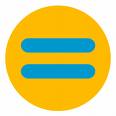 Structure of English sentences
Structure of sentences in Latin.
Generative Grammar
The idea of Universal grammar by Chomsky was further refined and it was later on adressed as Generative Grammar by Chomsky himself.
Generative grammar strives to develop a general theory that reveals the rules and laws that govern the structure of particular languages, and the general laws and principles governing all natural languages.
GENERATIVE GRAMMAR
refers to a particular approach to the study of syntax.
attempts to give a set of rules that will correctly predict which combinations of words will form grammatical sentences.
originates in the work of Noam Chomsky, beginning in the late 1950s.
The Generative Aspects
A grammar is to generate all and only the grammatical sentences of a language.
The grammar must be so designed that by following its rules and conventions we can produce all or any of the possible sentences of the language.
To generate is to predict or specify precisely what are the possible sentences of the language. 
Thus a grammar should `generate', `specify', and `predict' sentences such as: 
He is waiting for the bus. 
but not * waiting  he is for the bus, or * He the bus is waiting for.
There is concern with potential utterances.
[Speaker Notes: We are not, then, concerned or even primarily with any observed sentences that have occurred, but rather with those that can or could have occurred.]
To generate a sentence like `A man read the book’
1. S---------NP + VP 
2. VP---------V + NP 
3. NP---------D + N 
4. V--------- read 
5.Det---------a, the 
6. N---------man, book 
If we apply the rules in sequence, we generate the following strings successively: 
S 
NP + VP 
NP + V + NP 
Det + N + V + Det + N 
Det + N + read + Det + N 
A man read the book. 
We can indicate optional elements by the use of brackets. Thus the string can be rewritten as:	NP---Det (adj) + N. 
We can now generate such sentences as:
A tall man read the short book.
Generative Grammar
Chomsky insisted that a grammar -
Must systematically describe all of the sentences in a language that a native speaker would regard as grammatical.
Must sort out all of the possible "good" sentences from all of the possible "bad" ones.
Must use a finite set of rules.
Must provide a way to account for our perceived ambiguity of certain sentences.
GENERATIVE GRAMMAR RULES
Older schools of grammar:
PERSCRIPTIVE RULES: perscribe how people ‘should’ produce language.

The ‘rules’ in TG do not tell us how to produce language> They tell us the ‘ORDER’ in which to put words and phrases. 
DESCRIPTIVE RULES: Describes how people produce language.
GENERATIVE?
Because they allow us to generate an infinite number of sentences.
Models of Generative Grammar
Several models of Generative Grammar have been formally investigated following Chomsky’s initial discussion of –
Finite State Grammars
Phrase Structure Grammars and
Transformational Generative Grammar (Extension of Phrase Structure Grammar)
	
Chomsky reviewed the two conceptions of grammar (1957):
The simpler of the two, finite-state grammars, are the rule systems that strung words together, one by one, and acknowledge no larger phrase structure.
More complex than finite-state grammars are grammars called phrase structure grammars that build up phrases out of words and put the phrases together into sentences.
Finite State Machine
Suppose we have a machine  –
That has a finite number of different internal states -
One of these states is an initial state and
Another is a final state.
That switches from one state to another by producing a symbol.
That begins in the initial state, runs through a sequence of states and ends in the final state.
Finite State Machine (contd.)
Representing Grammar/machine that produces just
the two sentences – “the man comes” and “the man
come”.

State Diagram 
                                man                     comes
                The        
                                   men                come
Finite State Grammar
Each node in the diagram corresponds to a state.
The sequence of words that has been produced is a ‘sentence’.
Such machine defines a certain language; the set of sentences that can be produced in this way.
Language produced by such a machine is called a finite state language.
Machine that produces such a language is called a finite state grammar.
FSG is the simplest type of grammar which, with a finite amount of apparatus, can generate an infinite number of sentences.
Properties of Finite State Grammars
Such grammars allow transition from one state to another.
Each state represents the grammatical restrictions that limit the choice of the next word.
We can have any number of closed loops of any length.
Machines that produce languages in this manner are also known as “finite state Markov processes”.
Problems with FSGs
As all languages are not finite state languages, it is impossible to produce all and only the grammatical sentences of a language.
There are processes that FSGs are not equipped to handle.
Phrase Structure Grammar
Rules for determining the structure of phrases
Generate a lot of sentences from a small number of rules.
The structure of a phrase will consist of one or more constituents in a certain order.
Constituent:
	Some words seem to belong together:
{The crazy man} {is jumping off the bridge}

	Groups of words that belong together are called constituents

	The component that determines the properties of the constituent is the head, and the constituent can be referred to as a phrase: e.g. noun phrase
Phrase Structure Grammar
It builds up phrases out of words and put the phrases together into sentences.
The kind of structural description assigned by a phrase-structure grammar is, in fact, an immediate constituent analysis of the sentence.
It assigns to each sentence that it generates a structural description.
It makes use of phrase structure rules.
Phrase Structure Grammar (contd.)
It enables us to express patterns of grammaticality.
It provides a structural description to characterize the notion of grammaticality.
It provides a way to capture our intuitions about the constituent structure of sentences
It also provides a way to explain, or account for, our perceived ambiguity of certain sentences e.g. “mistrust wounds”
			S                               S
          NP           VP                VP          NP

           N            V                 V            N

       Mistrust      wounds         Mistrust     wounds
Phrase Structure Grammar
Explanation:

V 	Det    N	           V   Det   N      V     Det N
	run a marathon   eat the food     read the book
V  Prep Det N                     V  Prep Det N
	go to the store                talk with a teacher
     V 	  Det    N    Prep Det  N
	take your sister to the library

“Verb phrases have a V, (sometimes) an NP, and (sometimes) a PP”
VP -> V (NP) (PP)
Phrase Structure Grammar
The main phrase structure rules:
1. S  NP VP
2. NP  {Det N, Pro}
3. VP  V (NP) (PP) (Adv)
4. PP  P NP
5. AP  A (PP)
Phrase Structure Grammar
Phrase Structure Rules & tree diagrams
NP  (Det) N 
PP  P NP		       The boy in the yard
		The boy (NP)
Det
N
PP
Det
N
P
NP
Det
N
The
boy
yard
The
in
the
boy
Phrase Structure Grammar
Some Limitations with Phrase Structure Grammar
The rules are mostly context free.
The rules explain intra-sentence constituent elements (syntax) but not inter-sentence relations (Syntactic)
Ambiguous sentences cannot be explained
These problems were solved with transformational generative grammar
TRANSFORMATIONAL GRAMMAR MODEL OF LANGUAGE
Phrase structure


Lexical component
Deep structure

Transformations

Surface structure
Morphophonemic rules

Sentence
Deep & Surface Structures
(Before moving further)*
	Syntactic Relationships have two levels of representation:
Surface Structure (SS): derived (surface) representation of a Deep Structure
how the sentence is actually represented
Deep Structure (DS): represents syntactic relations (underlying representation)
[Speaker Notes: *Deep and surface structures play an important role in understanding of syntactic relationships involved in Phrase Structure and Transformational Generative Grammar thus it is imperative to understand them.]
Syntactic Structure
Deep Structure
Syntactic Structure
Surface Structure
Deep Structure
Deep structure is the basic structure of sentences. It is specified by the “phrase structure rules”.
Phrase structure rules create initial syntactic trees. 
PS : S  N VP
       VP  V NP
       NP  Det N
E.g. of deep structure
S
      
       NP                	          VP


     John                   V             NP

         	    
			 loves       Mary
Deep & Surface Structures
The deep structure is an abstract level of structural organization in which all the elements determining structural interpretation are represented.
Sentences that have alternative interpretations
Sentences that have different surface forms but have the same underlying meaning.

SS can be derived from DS by transformations like passivization, forming of questions etc.
Transformational Rules
Transformational rules is a syntactic rule that applies to an underlying phrase structure tree of sentence. 
It derives a new structure by moving or inserting elements. 
It is a way to capture the relationship between a declaration and question.
E.g. ‘passive’ transformation
S

 
     
       NP                     VP


    John                V          NP

        
	             loves      Mary
Delete its subject:
S

    
    NP                     VP


   	           V              NP

        
	          loves      Mary
Move the object to subject position:

	         S

         NP                VP

       Mary	  	 V              PP

		      loves       by      John
Insert the passive auxiliary:
		S

       NP	          VP	

    Mary         V	       PP
	    
	      Aux      V      by       NP


	     was    loved        John
Insert the passive morpheme:
		S

       NP                   VP

    Mary	   V             PP	
	
	     Aux        V        by       NP

	     was     loved              John



The passive structure is related to the active because it was formed from it
Suppose all structures start off with a more abstract underlying form which is then ‘transformed’ into the structure we actually see:
  underlying formtransformationssurface form
Surface Structure
Surface structure is actual form of a sentence. 
It is forms of sentences resulted from modification/ transformation.

Surface structure is a form of language that is based on deep structure.
Examples
1. Same deep structure and different surface structure
You push the chair (active sentence)
The chair is pushed by you ( passive sentence )
Push the chair! (imperative sentence)

Note : three sentences have the same abstract representation ( deep structure ) which is you as a person push the chair.
2. Same surface structure and different deep structure.
e.g.
John saw the man with a telescope

Note : Who has the telescope? John, or the man?
Phrase Structure Rules
S   = NP + VP
VP = V + NP
NP = det + N
Deep & Surface Structures
How superficially different sentences are closely related?
Charlie broke the window.
The window was broken by Charlie
Charlie who broke the window.
Was the window broken by Charlie?

Difference in their surface structure = difference in syntactic forms
BUT they have the same ‘deep’ or underlying structure
Transformational Generative Grammar
Transformational Generative Grammar has two aspects:
Transformational
Generative
Transformational Grammar
Transformational is a method of stating how the structures of many languages can be generated or explained as the result of specific transformations applied to certain basic* structure. 
Transformations
I helped John. (Active)
John was helped by me. (Passive)

He will come. (affirmative)
Will he come? (Interrogative)
[Speaker Notes: * For this basic sentence, the terminology used was kernel, but later Chomsky abandoned this notion]
Transformational Grammar
Transformational Rules*
Prescriptive/ Normative Rules:
Avoid ending sentences with prepositions
The difference between ‘owing’ and ‘due to’
Where to use ‘I’ or ‘me’
Other traditional rules derived from other classical languages
Descriptive Rules:
Based on observations and inductive rules what happens in language (e.g. He makes... I make….)
Rewrite Rules:
This system deals with symbols. (use of symbols to represent sentence: Example, S    NP+VP)
[Speaker Notes: * For details read “A course in Linguistics” by Tarni Parsad (pgs# 91-113)]
Transformational Grammar
Interrogative Rules:
Rules to make question statements 
(Example: I can read. (DS) / Can I read? (SS))
Affix Switch Rules:
Changing form by moving affix
(Example: He is going. (DS) / Is he going? (SS)) 
Do-Support Rules:
Use of Do, Does
(Example: He watches T.V. (DS)  / Does he watch T.V? (SS))
Negation Rules:
Making negative sentences
(Example: She likes movies. (DS) / She does not like movies. (SS))
Passivation Rules:
Changing voice (active…passive)
(Example: I play Hockey. (DS) / Hockey is played by me. (SS))
Generative Grammar
Formally, a generative grammar is defined as one that is fully explicit. It is a finite set of rules that can be applied to generate all those and only those sentences (often but not necessarily, infinite in number) that are grammatical in a given language (Chomsky)
Explicit means what are possible sentences of language
To say a grammar generates a sentence is technical which means grammar assigns a structural description to sentences*
“all and only”= all grammatical sentences and only grammatical sentences 
Finite rules     infinite number of well-formed sentences
[Speaker Notes: *Example of variables:
X+2y
Assign different values to x and Y and you will get different answers.
If x=2 and y=5 then x+2y= 12
If X=7 and y=3 then x+2y= 13
………………………………
Similarly the endless set of results (sentences) is generated by operation of explicitly formalized rules
This set of explicitly formalized rules is generative grammar.]
Generative Grammar
Properties of Generative Grammar
It includes whatever is in phrase structure grammar and transformational grammar and further takes into account all possible syntactic structures
The grammar has finite number of rules but capable to produce infinite number of structures. In this way, productivity in language is covered.
Transformational-generative theory
Transformational-generative theory has been revised and recast almost continuously since its statement in Chomsky’s Syntactic Structures in 1957. Its present stage is by no means final. Even its most fundamental premise-that syntactic structure is central to the operation of human language-has been seriously questioned in recent years.
Transformationalists pointed to sentences like:

Gama is easy to please.
Gama is eager to please.

And insisted that some means should be found to point up the very real difference in the sentences- in the first sentence, others could please Gama; in the second, Gama sought to please others.
Importance of a Syntactic System…
A child may be said to perform 2 language- learning operations. While he is learning differences in meaning 
(that is, some small furry animals are dogs, some are cats, others are squirrels, and so on), 
he is also learning to put words together in grammatical patterns
(that is, the top of my head, not *my head top; fire burns, not *fire of burn, and so on).
He learns, in short, both semantic definition and grammatical rule.
Importance of a Syntactic System…
Transformationalists believe that the language-acquiring ability of the human mind is an innate, genetically carried attribute that is possessed by no other creature.
Children –even those with very low IQs- manage to acquire language in a remarkably short time.
No animal has ever acquired true language even though some have been given years of painstaking training, drill, and the concentrated efforts of battalions of experts.
Summary...
Transformationalists who saw a need for an overall theory of syntax hoped to meet these challenges:
They proposed to describe the syntactic system shared by speakers of a natural language – English.
They insisted on absolute precision of description.
They insisted on simplicity of description.
The ultimate goal of the grammar would be to account for the syntactic structure of all of the sentences possible in English.
Summary...
Transformationalists contend that the syntactic system they wish to describe is not only important, but, in fact, central to the operation of human language. In support to this belief, they point to these facts:
Speakers of English are endlessly creative in using their language; they deal with new and unique sentences daily with very little difficulty.
Children acquire this enormously complex system very quickly, at a very early age, and without specific instruction.  ( http://www.5min.com/Video/The-Stages-of-Language-Development-in-Children-326728812  )
All evidence points to the fact that the ability to acquire true language is a uniquely human attribute.
The Original Theory
In its initial stages transformational-generative grammar began to describe the syntactic system of English by a method derived in part from mathematics and symbolic logic.
The 1st step was to assign symbols to abstract grammatical categories. A series of phrase structure rules was formulated to show how all the categories fit together to form the syntactic patterns of English.
A 2nd set of rules, the transformational rules, ordered possible changes, combinations, and rearrangements of the basic sentence patterns creating other phrase and sentence patterns.
A 3rd set of rules, the morphophonemic rules, was required to give basic sentences and transformations their spoken language form.
These 3 sets of rules were the 3 components of the original transformational-generative grammar of English.
Component 1: The Phrase Structure Rules
The 1st component of a transformational-generative grammar was concerned with the phrase structure. These began with the concept that the sentence is the basis of the syntactic system shared by speakers of English, or any other language for that matter.
The simple, declarative, affirmative, indicative sentences were given the name kernel sentences. (Transformations)
Component 1: The Phrase Structure Rules
The symbols assigned to these and other abstract grammatical categories were, for the most part, abbreviations for traditional or structural terminology.
Component 1: The Phrase Structure Rules
Putting some of the rules together and some of the small diagrams together will produce some of the sentence patterns and describe the relationships among categories in each combination.
The symbols derived from each combination are brought down to form a string of symbols.
These tree diagrams are also called phrase markers.
Arranging these symbols in a series of phrase structure rules involves the use of a small arrow,           , called a rewrite arrow.

A small sample of the PS rules for English: 
		S         NP  +  VP

Rules can be turned into a simple diagram:
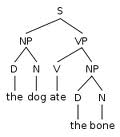 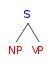 Summary of Component 1: The Phrase Structure Rules
This description of the deep structure of basic English sentences has these main points:
Component 2: The Transformational Rules
Ex: The rule needed to deal with the tense morphemes and verb forms is a transformational rule.
Some other transformations…Component 2:  The Transformational Rules
Among the other optional transformational rules that might be applied to the terminal string are those that would result in the derived sentences below. The kernel sentence is:  

This dog chased the cat.
Combining sentences…Component 2:  The Transformational Rules
Transformation did not end with turning kernel sentences into other types of simple sentences.
Some transformations simply turned sentences into other structures. Some examples of these were nominalization transformations that could transform kernel sentences into a number of different types of noun phrases:
Component 3: The Morphophonemic Rules
These and similar rules would incorporate the past tense morphemes and the past participle morphemes into the verb forms and give us representations of the segmental phonemic construction of the sentences.
The cat cough past  /de kaet kcft/
The boy dream past  / de boy driymd/
Rules that would translate the spoken sentences into written forms including both Standard English spelling and punctuation would produce:
The cat coughed.
The boy dreamed.
These rules were lumped together and referred to as morphophonemic rules.
Both the phrase structure rules and the transformational rules dealt with syntactic structures.

Working through them produced terminal strings like:
The cat cough past
This boy dream past

Morphophonemic rules are needed to put these strings of elements into the forms of spoken English. Some rules might be:
Cough + past  /kcft/
Dream + past  / driymd/
A. MODELS OF TRANSFORMATIONAL GRAMMAR
Standard Theory (1957-1965)
Extended Standard Theory (1965-1973)
Revised Extended Standard Theory (1973-1976)
Relational Grammar (1975-1990)
Government and Binding/Principles and Parameters Theory (1981-1990)
Minimalist Program (1990-Present)
Standard Theory (1957-1965)
It corresponds to the original model of generative grammar laid out by Chomsky (1965).
A core aspect of Standard Theory is a distinction between two different representations of a sentence, called Deep Structure and Surface Structure. The two representations are linked to each other by transformational grammar.
2. Extended Standard Theory (1965-1973)
Its features are:
• syntactic constraints
• generalized phrase structures (X-bar theory)
3. Revised Extended Standard Theory (1973-1976)
Is a strict delimitation of the different grammatical components, that is syntax, semantics, as well as phonology, stylistics and pragmatics.
4. Relational Grammar (ca. 1975-1990)
In Relational Grammar, constituents that serve as the arguments to predicates are numbered. This numbering system corresponds loosely to the notions of subject, direct object and indirect object. The numbering scheme is subject → (1), direct object → (2) and indirect object → (3). A schematic representation of a clause in this formalism might look like:
An alternative model of syntax based on the idea that notions like Subject, Direct Object, and Indirect Object play a primary role in grammar.
5. Government/Binding Principle (1981-1980)
It is based on the principles and parameters theory, which states that there is a finite set of fundamental principles common to all natural languages and a finite set of binary parameters that determine the range of permissible variability in language, language acquisition and language understanding.
Its main aim is to find the principles and parameters common to all languages so that the syntax of a particular language can be explained along these lines.
Binding theory poses locality conditions on certain processes and related items. The central notion of government theory is the relation between the head of a construction and categories dependent on it.

It is also concerned with relations of anaphors, pronouns, names and variables to possible antecedents.
6. Minimalist Program (1990-Present)
In The Minimalist Program (1995), the latest step in the continuous development of transformational generative grammar, Chomsky provided a radically new approach to the implementation of his underlying ideas. The well-established concepts of D-structure and S-structure have been discarded as well as government, the central element in GB-theory. Even the ubiquitous phrase-structure rules have been eliminated from the theory to a large degree
B. Context-Free Grammar
Essentially, the tree model works something like this example, in which S is a sentence, D is a determiner, N a noun, V a verb, NP a noun phrase and VP a verb phrase:
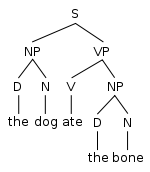 STRENGTHS OF GENERATIVE GRAMMAR
This grammar will generate well-formed syntactic structures (e.g. sentences) of the language.

This grammar will have a finite (i.e. limited) number of rules but will be capable of generating an infinite number of well-formed structures. 

The rules of this grammar give ‘recursiveness’, that is the capacity to be applied more than once in generating a structure.

This grammar is also capable of revealing the basis two other phenomena:
How some superficially distinct sentences are closely related.
How some superficially similar sentences are in fact distinct.
WEAKNESSES OF GENERATIVE GRAMMAR
It is far from clear what contribution Generative-Transformational Grammar is likely to make to language teaching methodology."
Silalahi (1993), "
WEAKNESSES OF GENERATIVE GRAMMAR
Many teachers of English as a Second Language assume that Generative-Transformational Grammar is pedagogically unadaptable to the needs of a secondary curriculum.

   It means that it is not applicable   to language teaching.
WEAKNESSES OF GENERATIVE GRAMMAR
There are two important reasons:
The first reason is that the explication of the theory is directed more towards linguists, psychologists and mathematicians than toward teachers of English.

 The second reason is that the criticism of this theory by other linguists made the concept more complicated.
Some problems for the theory to solve…
Grammaticality
The notion of grammaticality and the associate idea that  “all and only” the sentences of the language described should be generated by the rules of the grammar created a number of questions:
What is a grammatical sentence?, Who decides?, According to what criteria?...
some felt that the ghost of traditional prescriptive grammar has reappeared thinly disguised by symbols, tree diagrams, and mathematical equations.
Dialect  Differences
The real storm of protest arose over dialect variations in English.
Some American speakers say: 
He doesn’t have a hat.
Other American speakers say:
He ain’t got no hat.
How could the rules be made to include “all and only” the sentences of English without making some value judgments and arbitrary decisions about dialect and usage?
“A woman without her man is nothing”
Punctuate it correctly.


RESULT
[Speaker Notes: All of the male students in the class wrote:
“A woman, without her man, is nothing.

All of the females in the classroom wrote:
A woman: without her, man is nothing.]
Thank you…
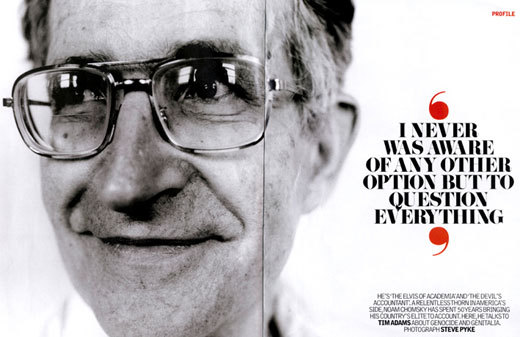